C++趣味编程
——水仙花数
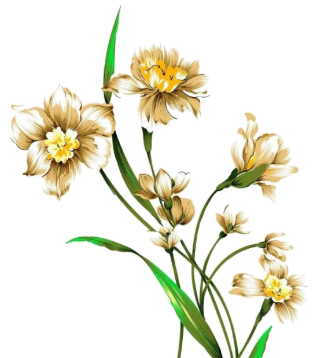 问题：
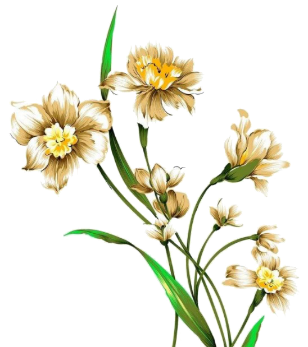 试编写一程序，输出所有的水仙花数。
水仙花数是一个三位数，它等于自己各个位数上数字的立方和。如153，它百位上的数字是1，十位上的数字是5，个位上的数字是3，1^3 + 5^3+ 3^3 = 153。
分析问题：
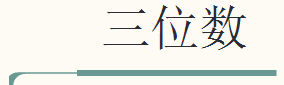 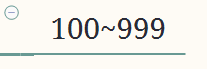 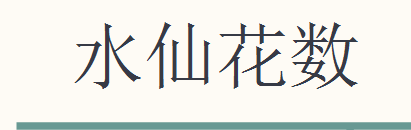 等于百位数字的立方+十位数字的立方+个位数字的立方
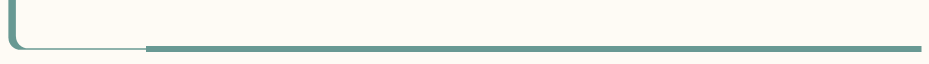 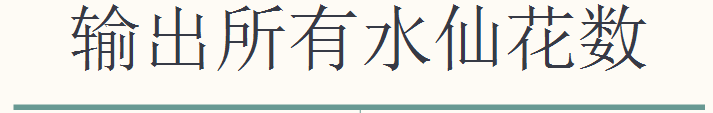 解决问题：
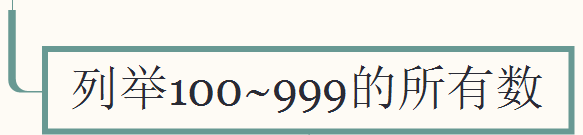 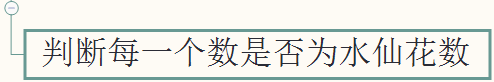 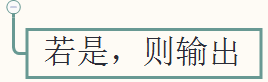 任务一：判断某数是否水仙花数，是，则输出
#include<iostream> 
using namespace std;
int main()
{
	int a,bai,shi,ge;
             a=      ;
	bai= a/100;
	shi=a/10%10;
	ge=a%10;
	if (                                       ) 
	   cout<<     <<"是水仙花数"<<endl;
	return 0; 
}
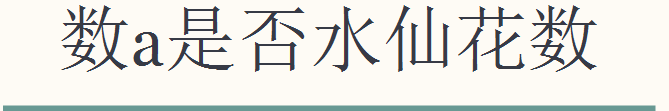 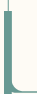 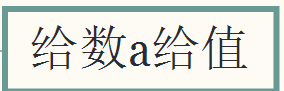 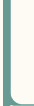 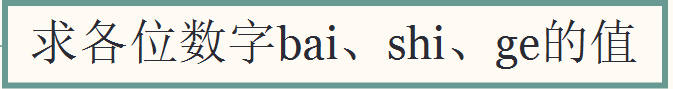 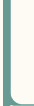 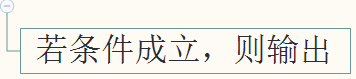 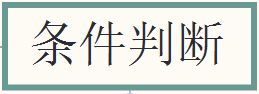 任务二：列举100~999的数，输出所有水仙花数
……
int main()
{
	int a,bai,shi,ge;

           a=153；

           判断a是否是水仙花数，是则输出    //任务一已解决

	return 0; 
}
思考：怎么让a的值从100到101、102、……、999
不断变化，并重复判断a是否水仙花数
任务二：列举100~999的数，输出所有水仙花数
#include<iostream> 
using namespace std;
int main()
{
	int a,bai,shi,ge;
	for(a=100;a<=999;a++)         //列举100~999的数
	{
		判断a是否是水仙花数，是则输出
	}	
	return 0; 
}
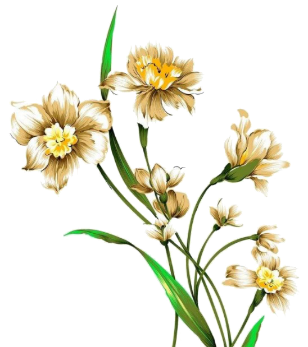 试一试：
1.输出200以内的水仙花数；

2.输出200~400之间的水仙花数。
程序的重复执行
for(a=100;a<=999;a++) 
{
	判断a是否是水仙花数，是则输出
}
试一试：
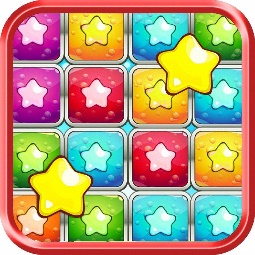 “消消乐”是一款益智类游戏，游戏规则是找出三张及以上相同的连在一起的牌就可以消除。请补充程序，找出三位数中可以玩“消消乐”的数，即个位、十位、百位上的数字相同。如333可以消除，223无法消除。
补充程序：输出“消消乐”数
#include<iostream> 
using namespace std;
int main()
{
	int a,bai,shi,ge;
	for(                           ) 
	{
	    bai=a/100;
	    shi=a/10%10;
	    ge=a%10;
	    if (            &&              ) 
	       cout<<a<<“是消消乐数 “<<endl;
	}	
	return 0; 
}
课堂小结
再次体验了程序中的条件判断

初步体验了用for语句实现程序的重复执行
知识拓展
像水仙花数这样，对于一个n位数，如果它的每个位上的n次方之和等于它本身，我们就叫它自幂数，当n等于3的时候，它叫水仙花数，当n等于4的时候，它叫四叶玫瑰数…，自己写程序，找出四叶玫瑰数吧！